¿Cómo estás tú?
Spanish 1-1
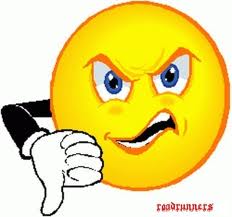 Muy bien
Bien
Muy Mal
Mal
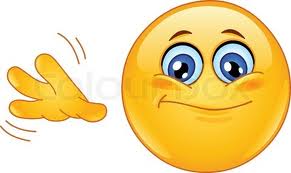 Regular
Más o menos